Network Security Challenges
Introduction:
Network
	The network consist all the collection of systems which are connected to each other to communicate with other channel. This channel may consist of any physical or logical medium and any computerized device such as a node.
Security
	Conventionally, security is specified as a procedure to avoid unofficial access, use, modification, theft or physical harm to object by managing high confidentiality and integrity of information about things and information about things accessible when needed. Security is an ongoing process to protect something from assault.
Security elements
The security specified includes the following three elements: 
Confidentiality: To avoid illegal divulgence of information to third parties.
Integrity: To avoid unofficial change of means and maintains a status quo.
Availability: To avoid unofficial system holds resources of those who need it when they need them.
Network Security
It is the protection of networks, their applications or services through illegal access that limits the form, expose or devastation of data. 
It dealing with new types of attacks
Helps to tackle new types of attacks.
Types of Attacks
Attacks can be two categories:
"Active" to interloper information begins to break the normal network operation.
"Passive" when a network interloper blocks data traveling through the network.
Active attack
There are some active attacks like spoofing attacks, Wormhole attacks, Modification, Denial of services, Sinkhole and Sybil attack.
Spoofing attacks
In this type of attack, unidentified people act like authorized users and boost access to the network and embezzle important information.
continue
Wormhole attacks
In this attack  aggressor receives a package at a given moment and tunnels it to other pernicious node on the network. 
Modification
This attack provoked a communication delay between the sender and the receiver.
Continue
Denial of services
In this case, the hacker takes a lot of a shared resource without it the source is left with other users. 
Sinkhole 
In this case attack, a node endeavor to attract its data from its completely neighboring node.
Continue
Sybil attack
This attack is associated to several copies of pernicious nodes. 
Fabrication
A pernicious node creates a fake message of routing.
Passive Attack
Tries to make information from the system or learn from some external people.
Message release, traffic analysis, sniffing and key loggers are some techniques of passive attacks.
Message release
Send a message to our friend, we just want that person can read the message. . With the help of some security mechanism, we can avoid the content of messages from being released.
Conti….
Traffic analysis
The attack occurs by observing the exterior traffic attributes. 
Sniffing 
A way to resolve the transferred data that has been sent of the sender.
Key loggers
It's a program running in the background, where everything is keystrokes. When keystrokes are recorded, they are hidden in machine that will be returned later or forwarded not to the attacker.
Principle of security
Principles of security are as follow:
Accuracy
Availability
Authentication & identification
Access Control
Confidentiality
Integrity
Non repudiation
Vulnerabilities of network security
The networks are usually deliberate due to one or all of the three major vulnerabilities or weaknesses:
Technological weaknesses
These include weak vulnerabilities in TCP / IP protocols, weak operating vulnerabilities and weak vulnerabilities on network equipment.
Conti…
Conformity vulnerabilities
Network operators or network engineers need to know the arrangements of security vulnerabilities and configure their computer and network devices correctly to recover.
Security problems
Security policy vulnerabilities can cause unexpected security threats.
Conclusion
Security is a very important and essential issue. Everyone has a different idea about security ' rules, and which level of risk is tolerable. There are various types of attacks on the network security and these are also growing with progress and the growing use of the internet. In this article mention the different types of attacks that invade our system. There is also mention some principles of security. This assessment is useful to learn more about network vulnerabilities. Network security Problems can be resolved through the soft areas displayed on each network.
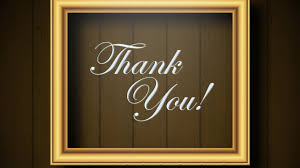